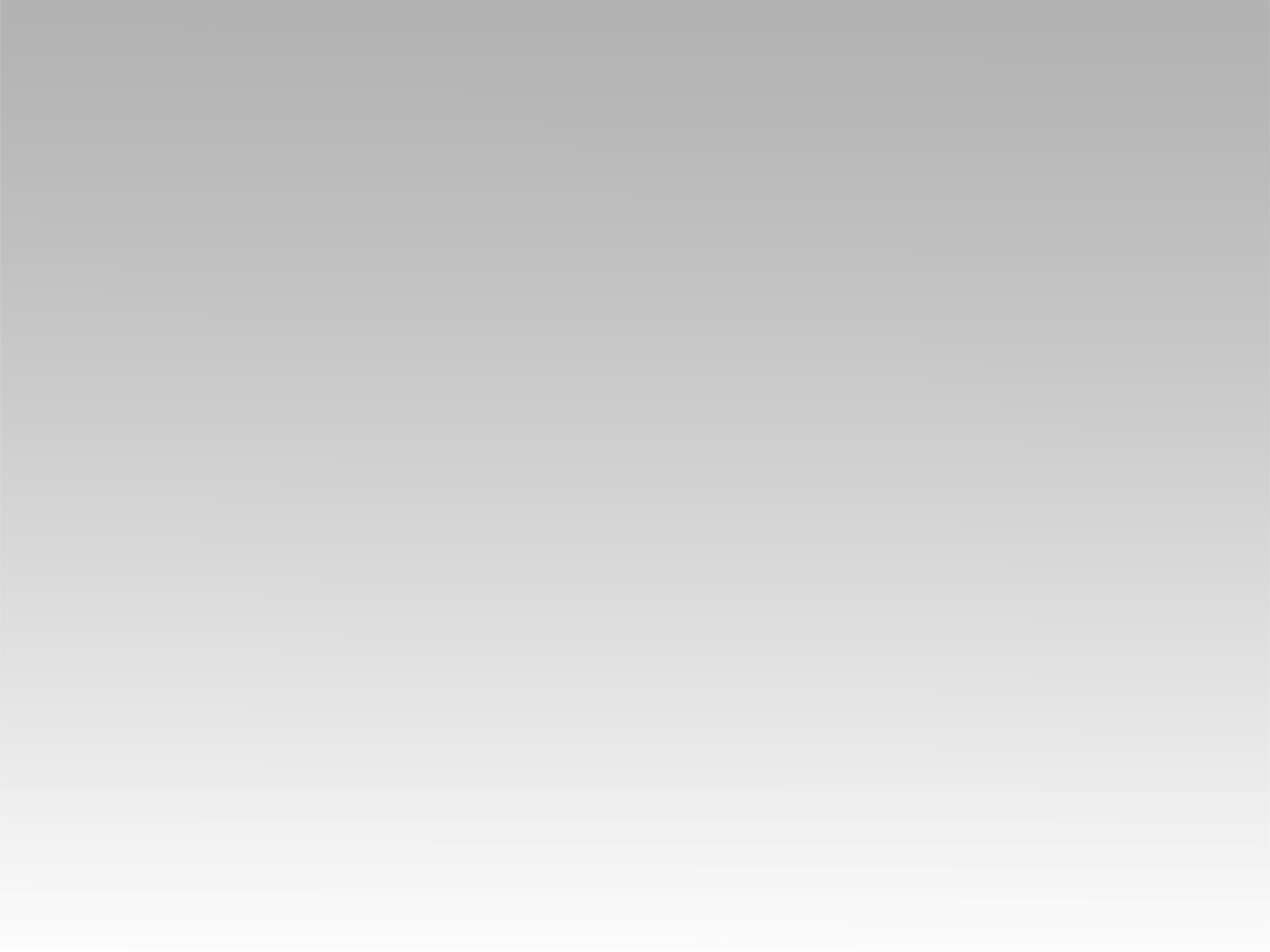 ترنيمة
كتابي اسمه ا ن ج ي ل
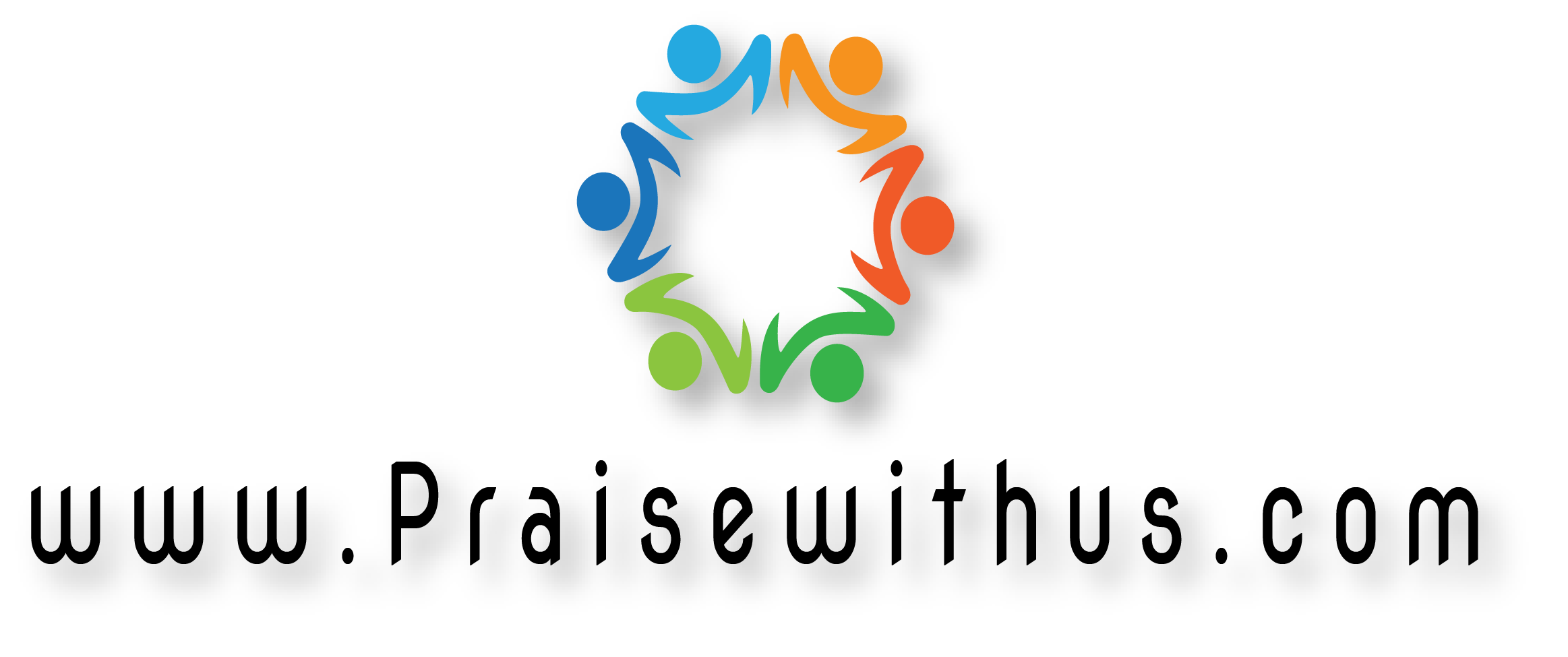 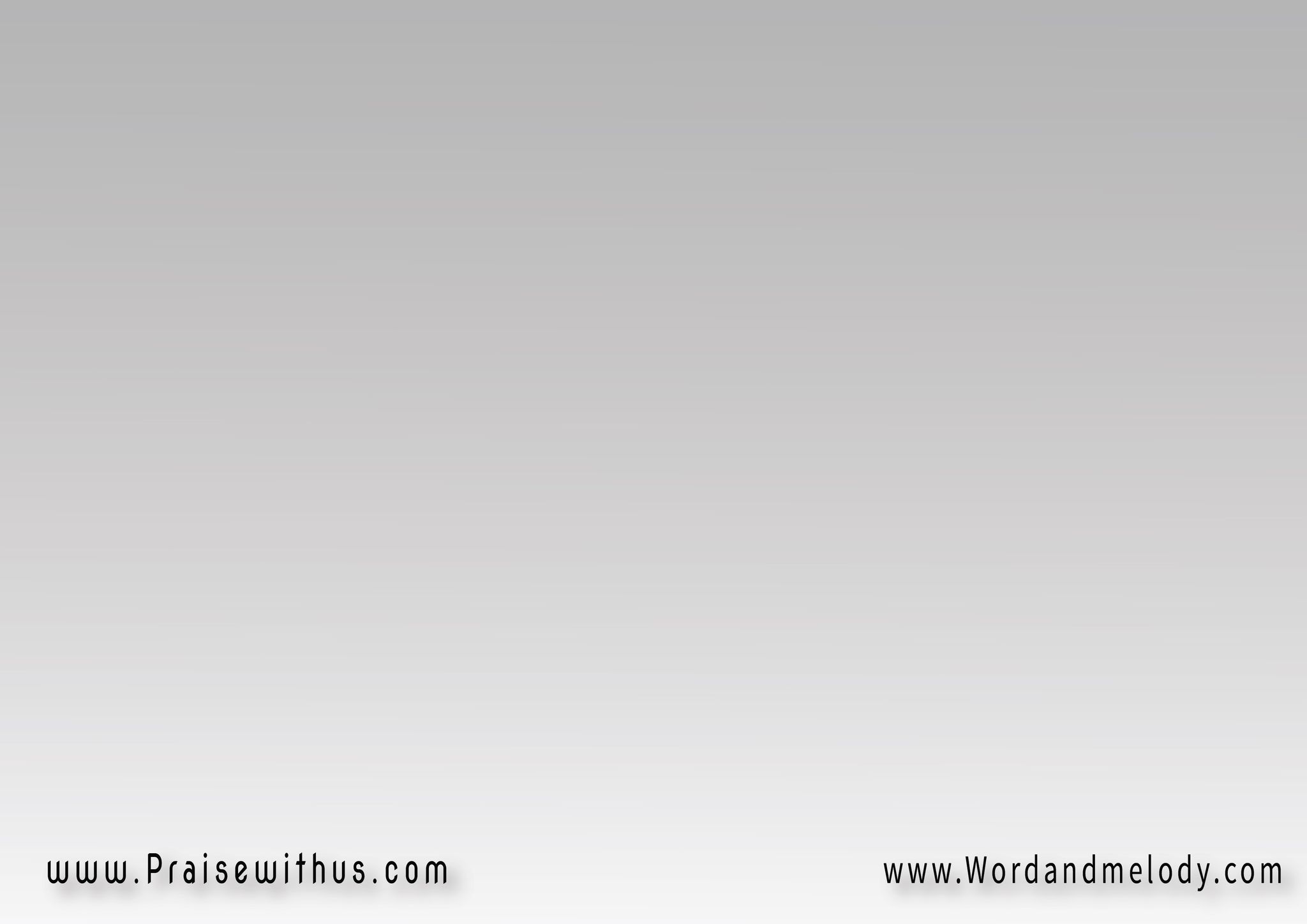 (إ ن ج ي ل 
كتاب فيه أحلى كلام 
كلام الله  لكل الناس 
إ ن ج ي ل)2
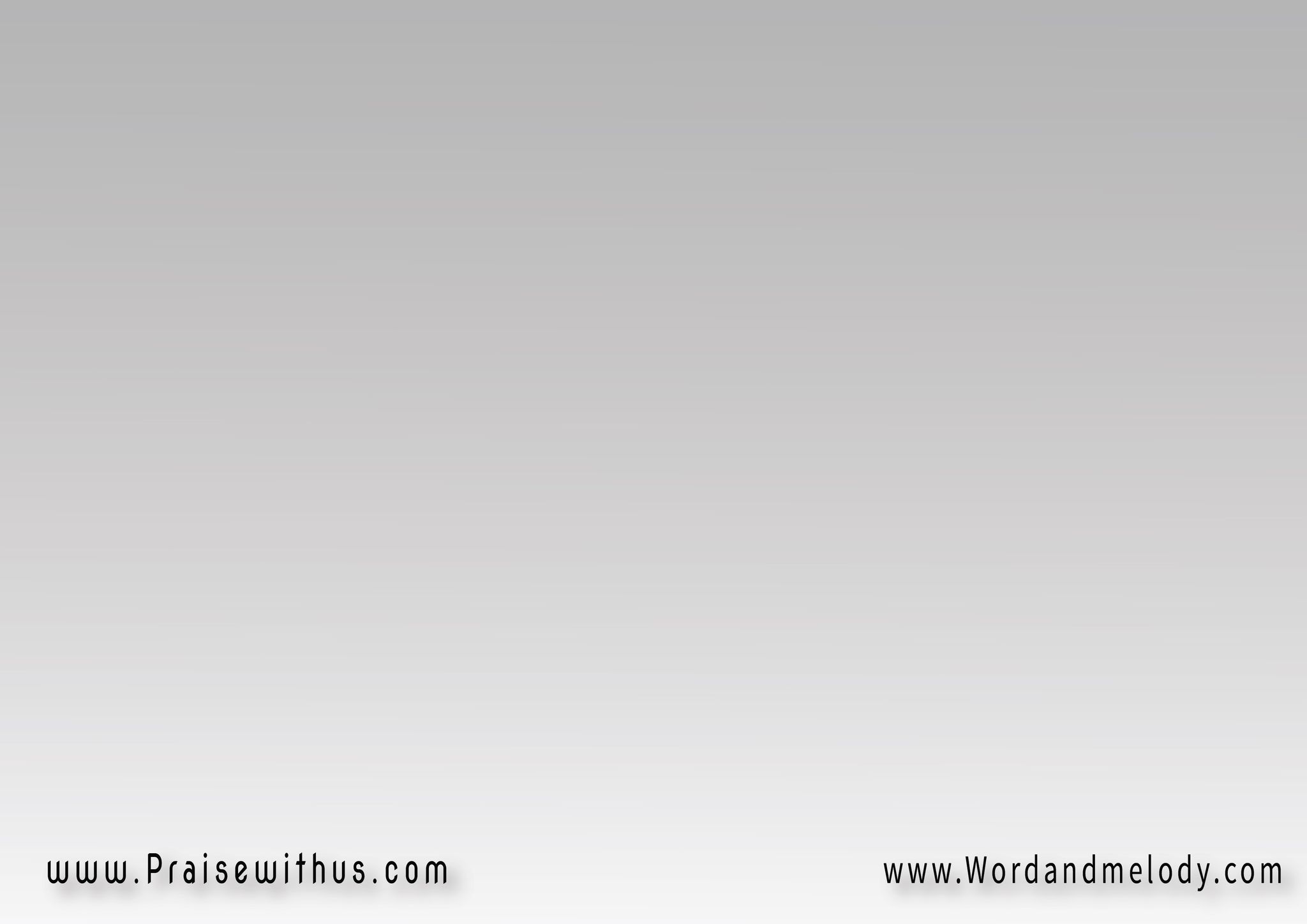 (إ ن ج ي ل رح 
اخده في كل مكان
اقراه وأصلي واطيعه كمان
 إ ن ج ي ل)2
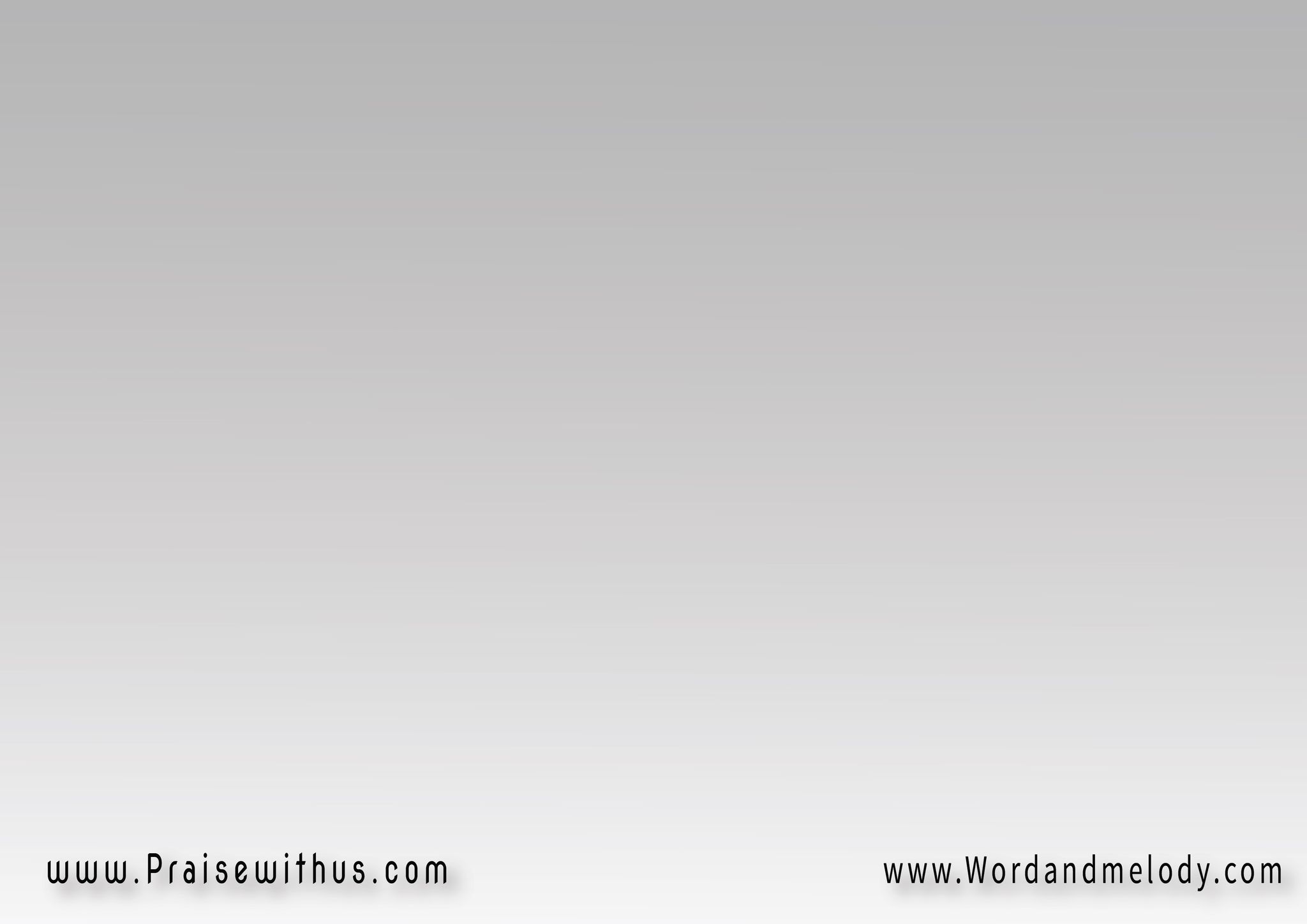 (م ف د ي -  مفدي)
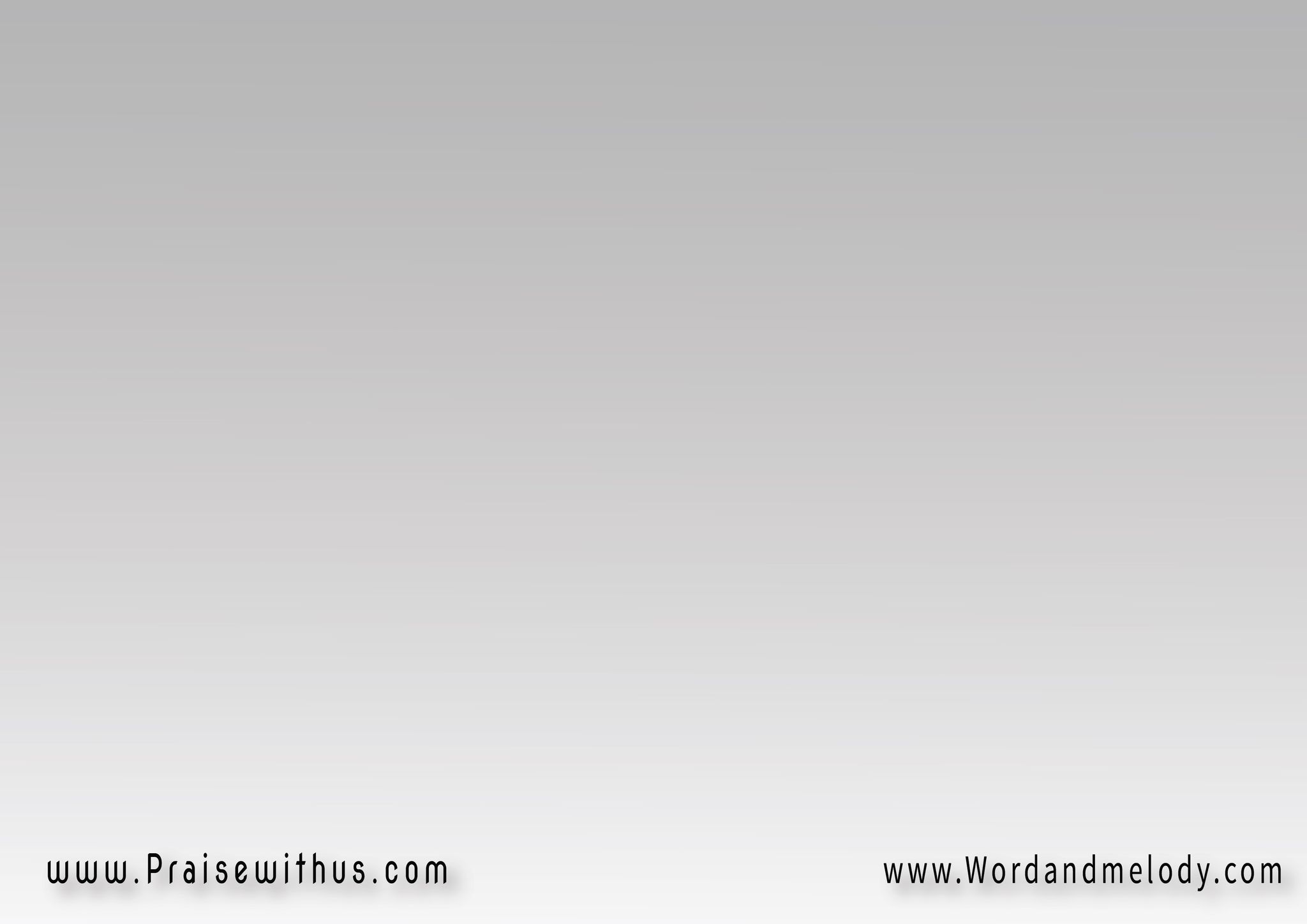 (أنا م ف د ي 
بإيماني بالمسيح
انا واثق في كلامه في 
إ ن ج ي ل)2
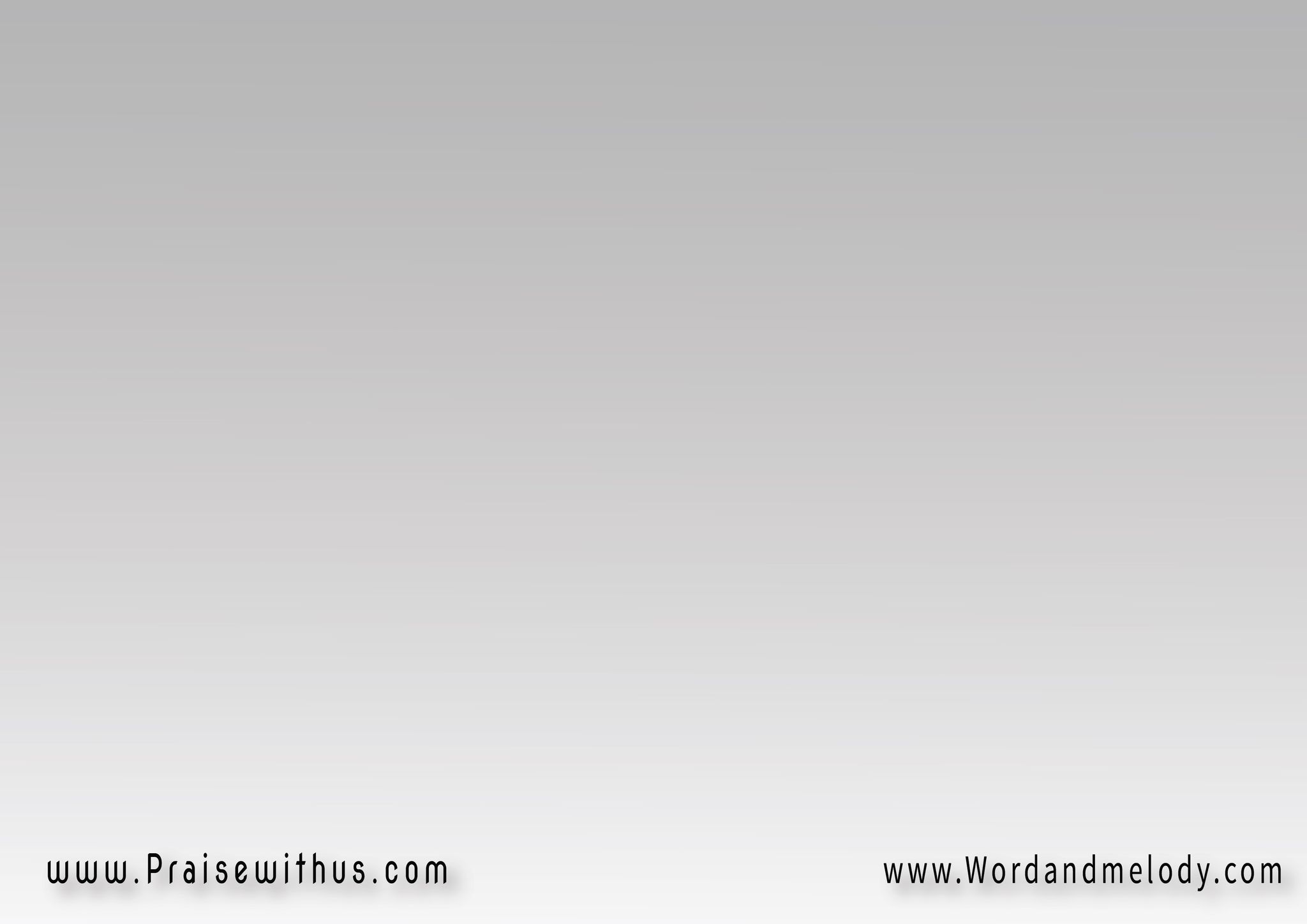 (أنا بال د م مقبول)
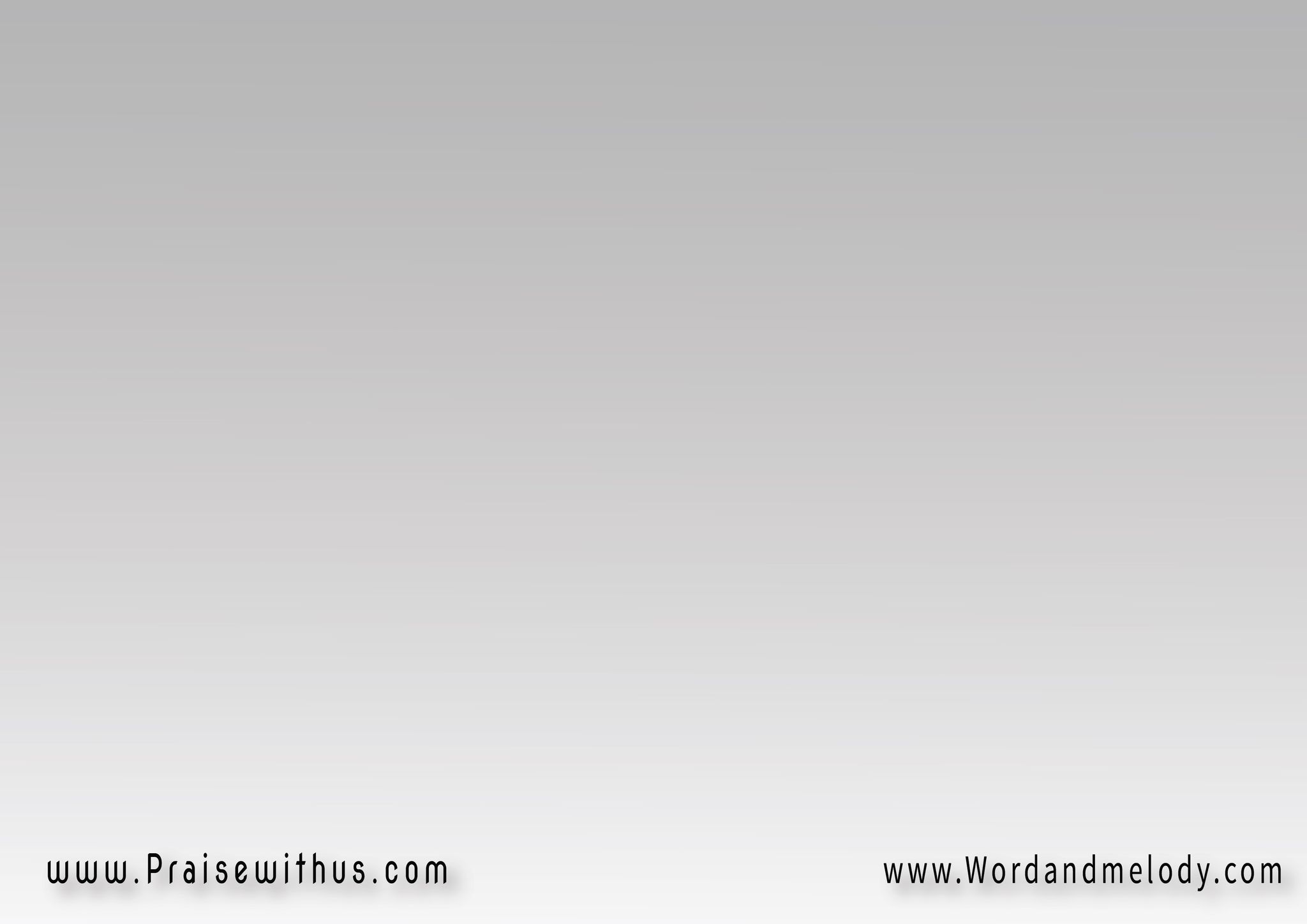 (أنا بال د م مقبول 
بدم يسوع مغسول
انا بمشي ورا حبيبي 
يسوع أنا بال د م مقبول)2
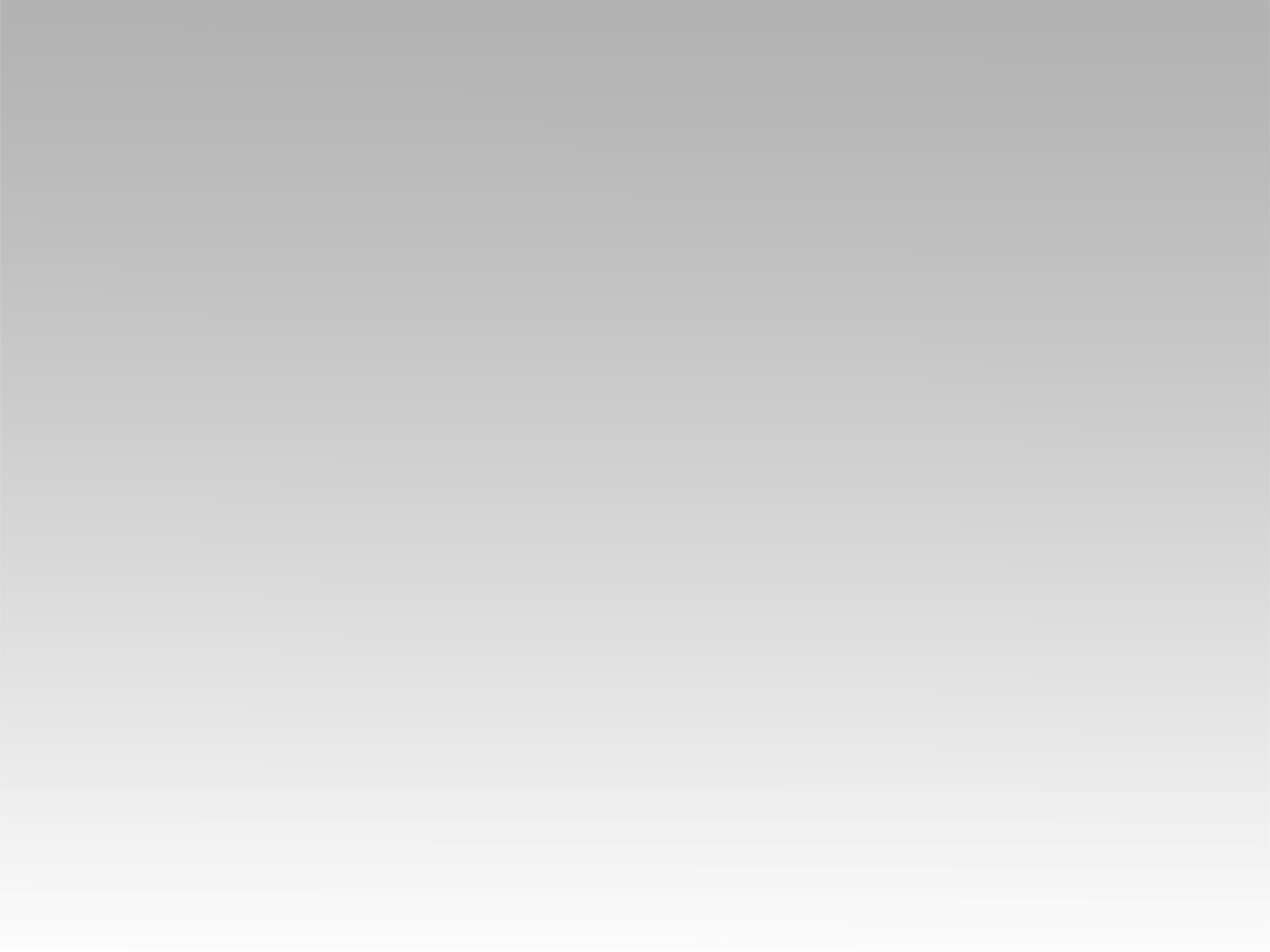 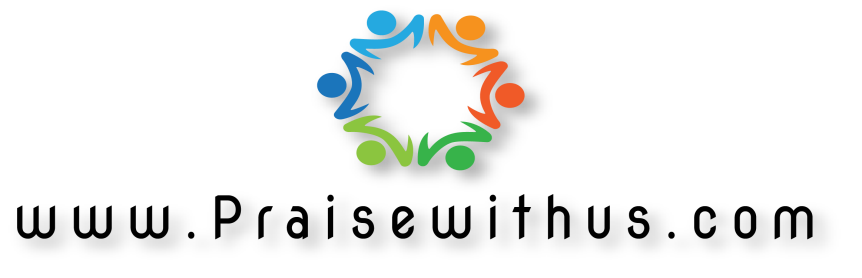